Консультация для родителей«Современные гаджеты и дошкольники»
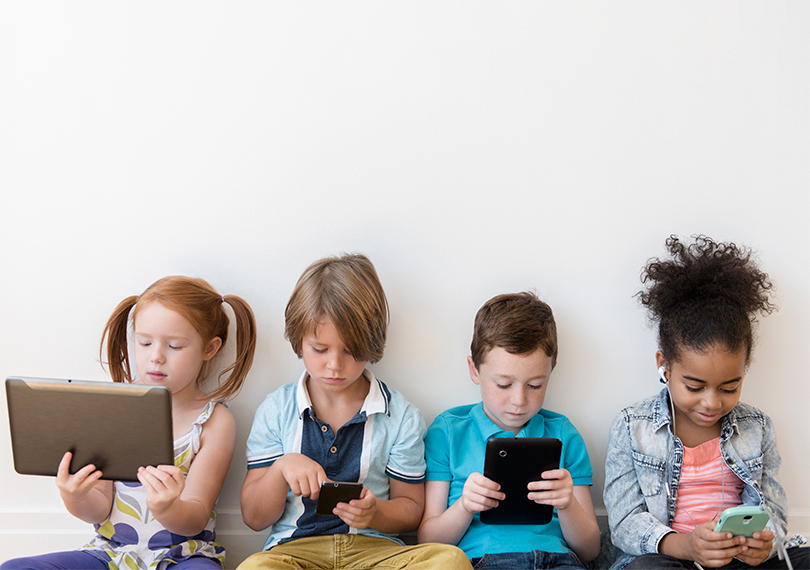 МКДОУ Шолоховский детский сад «Ленок»
Подготовил: Кузнецова Юлия Валентиновна.
Новые технологии активно вторгаются не только в нашу жизнь, но и жизнь наших детей. Компьютер, телевизор, планшеты, гаджеты прочно вошли в жизнь многих малышей, начиная с первых  месяцев жизни.
По данным ЮНЕСКО 93 %   современных детей 3-5 лет   смотрят на экран 28 часов в неделю, т.е. около 4-х часов в день, что намного превосходит время общения со взрослыми. Это «безобидное» занятие вполне устраивает не только детей, но и родителей.
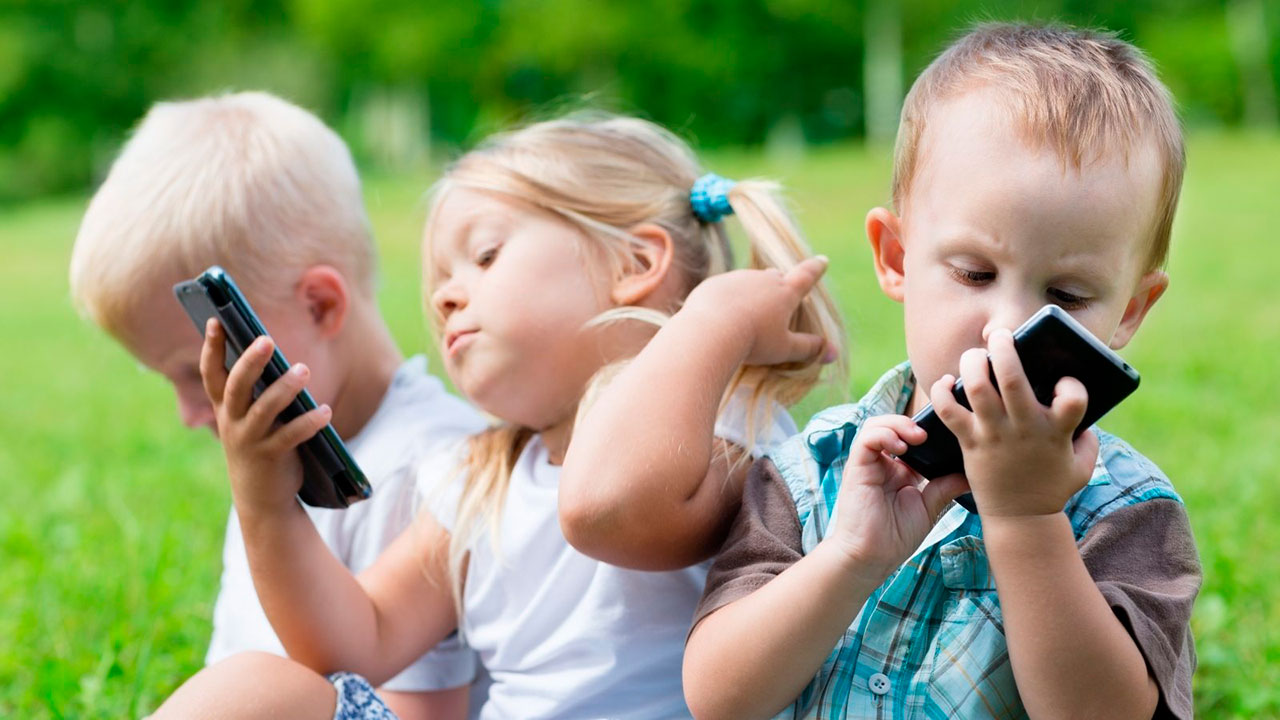 Плюсы использования гаджетов
Способ временно занять ребёнка в «полевых» условиях.
Дети достаточно тяжело переносят длительное ожидание в очередях, дальнюю дорогу, стояние в пробках. Смартфон или планшет с мультиками, играми или интересными приложениями помогут скрасить ребёнку томительные минуты и часы.
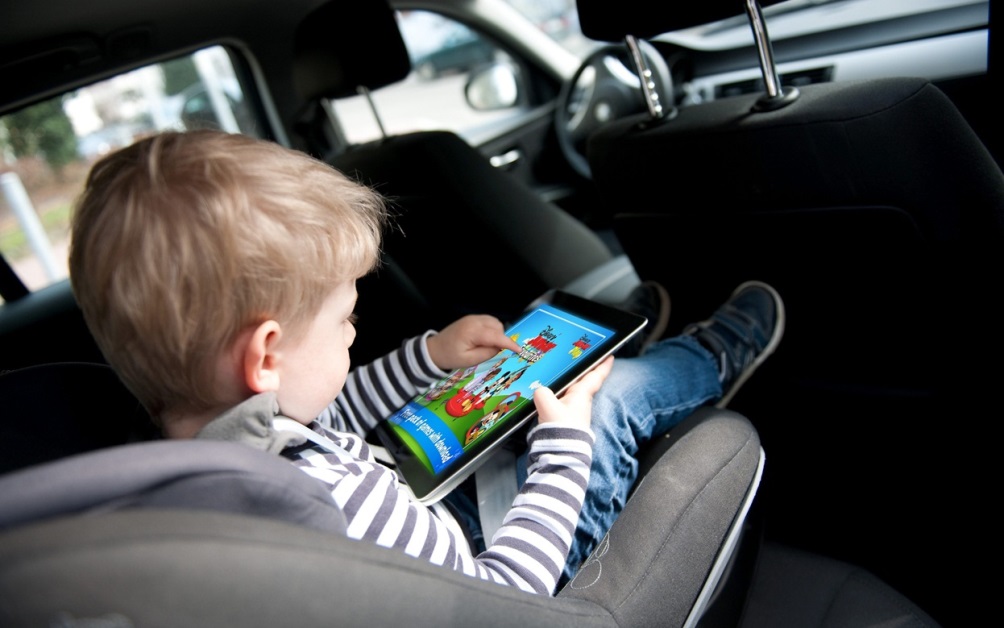 Развитие познавательных процессов и получение новых знаний. 
     Некоторые компьютерные игры и приложения действительно способствуют развитию внимания, памяти, логического мышления, учат читать, считать, рисовать. Так же существуют познавательные мультики, которые позволяют ребёнку получить новые знания об окружающем мире. Подвох в том, что качественных развивающих игр и мультфильмов не так уж много, большинство только заявляют о развивающем эффекте.
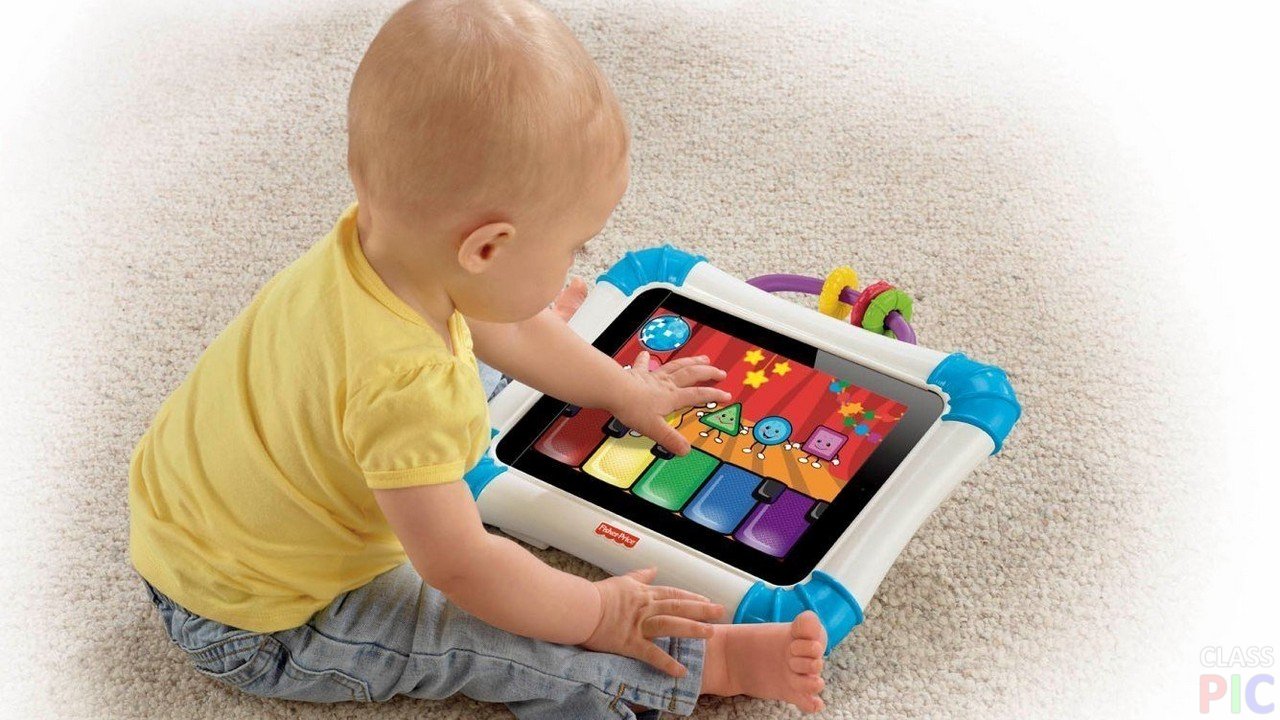 Как  использовать гаджеты.
Главное, чтобы родители контролировали время, проведенное ребенком с гаджетом. 

Малышам в возрасте 2–3 лет (именно в это время дети начинают интересоваться новыми современными устройствами) можно установить на ноутбук или планшет развивающие игры, соответствующие возрасту. 

Детям до 3-х лет заниматься с устройствам не более часа в день, каждые 20 минут нужно делать перерыв, для того чтобы отдохнули глаза.

 Ребенку более старшего возраста время «общения» с гаджетами можно увеличить, но также необходимо совершать перерывы после 20–30 минут занятий или игр.
Минусы использования гаджетов
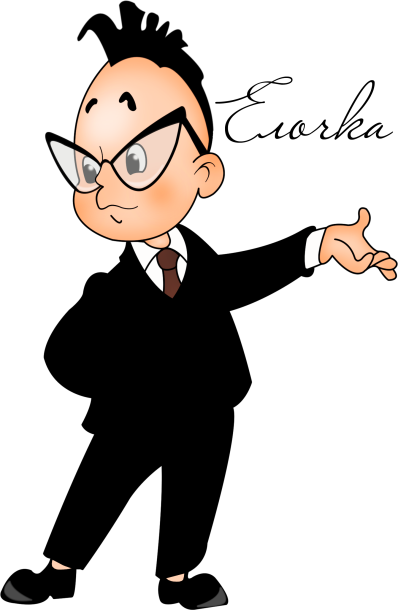 отрицательное влияние на здоровье и физическое развитие;
вытеснение интересов, отношений и привязанностей в виртуальное пространство;
«однобокость» развивающего эффекта;
отставание в развитии речи;
резкое снижение фантазии и творческой активности детей;
повышение детской жестокости и агрессивности.
Отрицательное влияние на здоровье и физическое развитие.
ухудшении зрения. Если ребёнок регулярно больше 20 минут в день смотрит в монитор компьютера или экран телефона или планшета, то через полгода острота его зрения начинает снижаться.
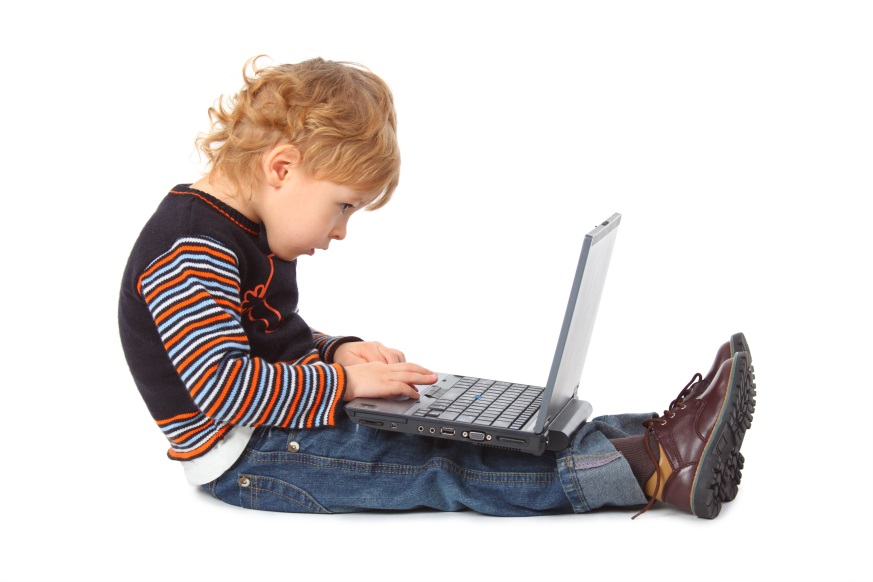 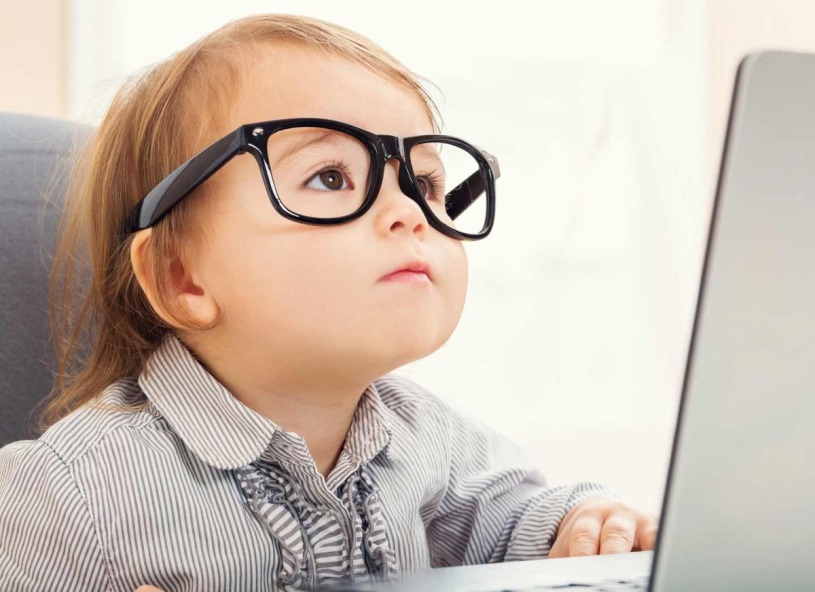 малая двигательная активность. Дети гораздо меньше двигаются, а это системно сказывается на состоянии всего организма, провоцирует искривление позвоночника и проблемы с осанкой в будущем.
Вытеснение интересов, отношений и привязанностей в виртуальное пространство
Возникает оно только при злоупотреблении гаджетами. 

  Ребёнок буквально выпадает из реальной жизни: все его интересы сосредоточены на виртуальном мире. В этом случае можно говорить о зависимости от гаджетов. Редко, но возможно наблюдаться и психическое расстройство. Если ребенок часто играет в игры где много крови и ужасов.
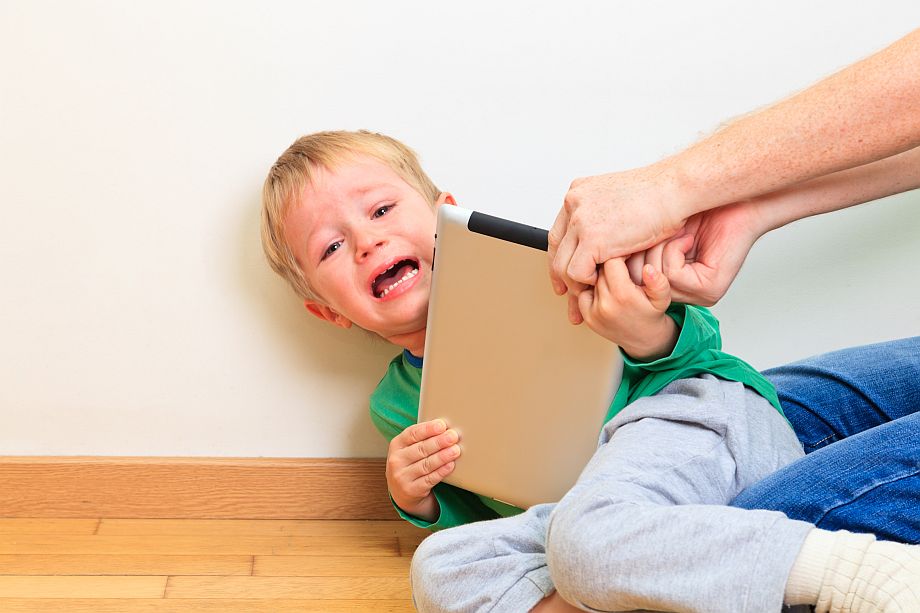 «Однобокость» развивающего эффекта
Для ребёнка раннего возраста, у которого образное мышление ещё только формируется, развивающий эффект от мультиков и передач стремится к нулю. Когда ребёнок активно осваивает мир предметов, важно, чтобы у него были задействованы все каналы восприятия.
      
В итоге развивающее видео 
даёт однобокий эффект: 
формально ребёнок 
что-то запоминает, 
но фактически 
не осваивает 
информацию глубоко 
и качественно.
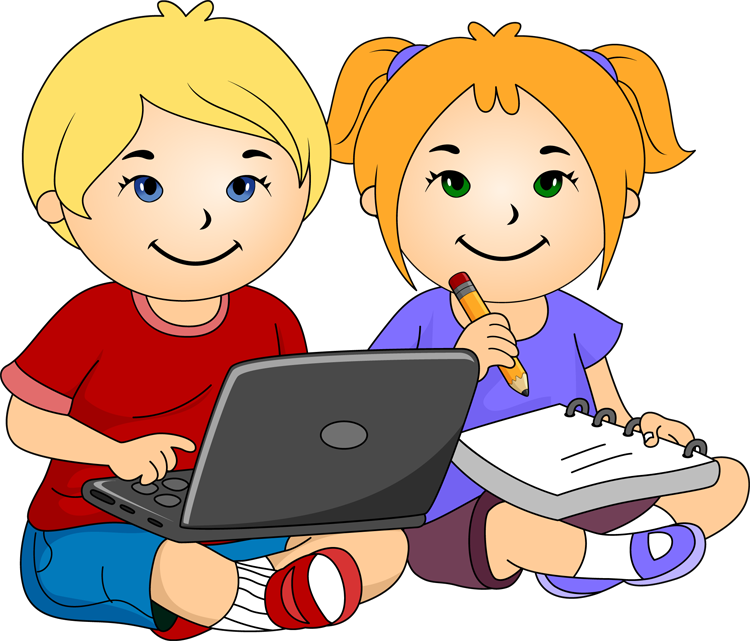 Отставание в развитии речи
Дети позже начинают говорить, их речь бедна и примитивна. 

Дети трудно воспринимают информацию на слух - они не могут удерживать предыдущую фразу и связывать отдельные предложения, понимать, схватывать  смысл. 

Это приводит к  «дефициту концентрации». Этот вид заболевания особенно ярко проявляется в обучении и характеризуется гиперактивностью, ситуативностью поведения, повышенной рассеянностью
Помните: овладение речью происходит при живом непосредственном общении
Резкое снижение фантазии и творческой активности детей
Никакие игры и приложения никогда не заменят спонтанное творчество, работу с настоящими материалами и живым цветом. В реальной жизни ребёнок фантазирует. Виртуальное пространство лишает его творчества, ведь там он может действовать только в рамках опций, предусмотренных производителем программы.
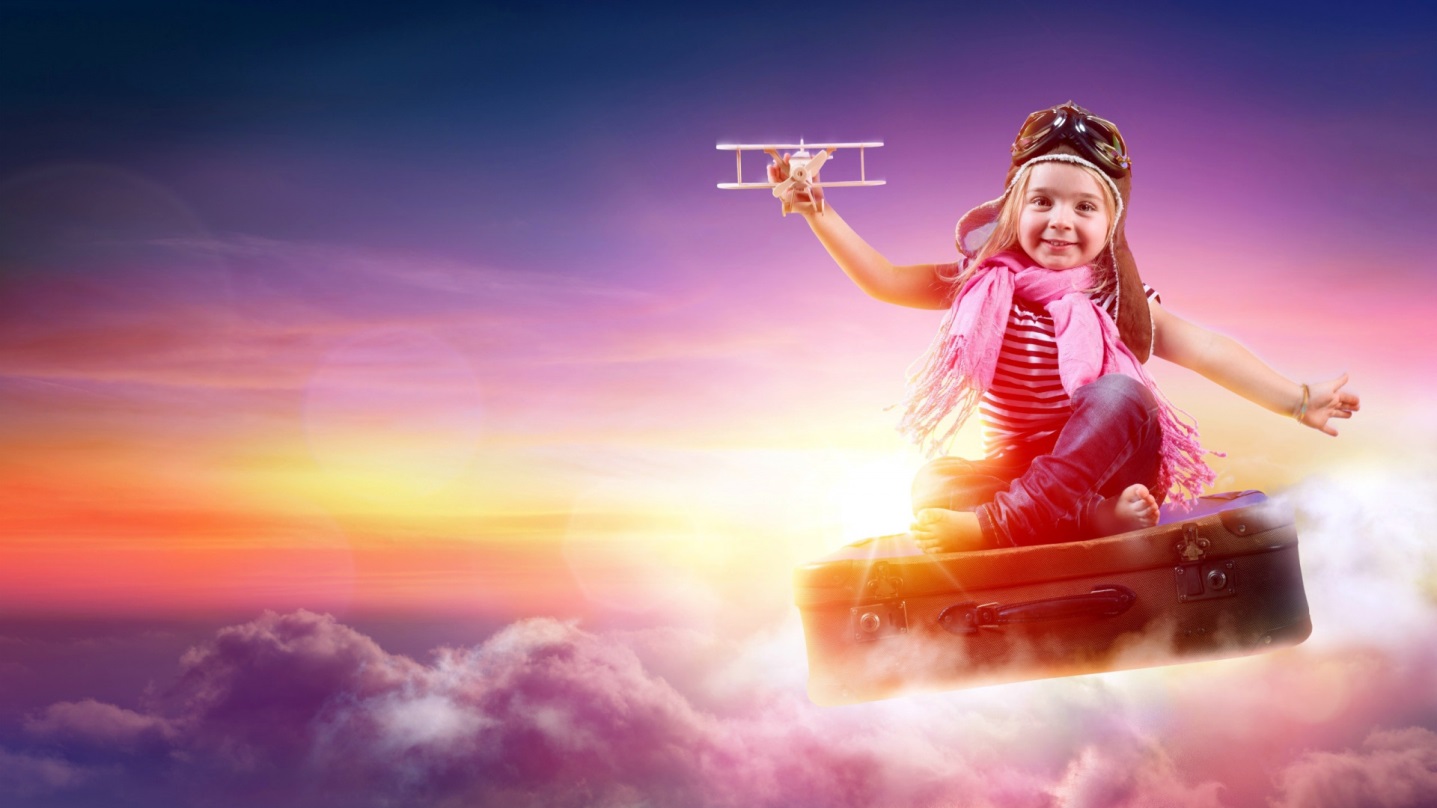 Повышение детской жестокости и агрессивности
В наше время победитель с удовольствием бьёт лежащего ногами, потеряв всякое чувство меры. Сопереживание, жалость, помощь слабому встречаются всё реже. Жестокость и насилие становится чем-то обыденным и привычным, стирается ощущение порога дозволенности. При этом дети не отдают себе отчёта в собственных действиях и не предвидят их последствий.
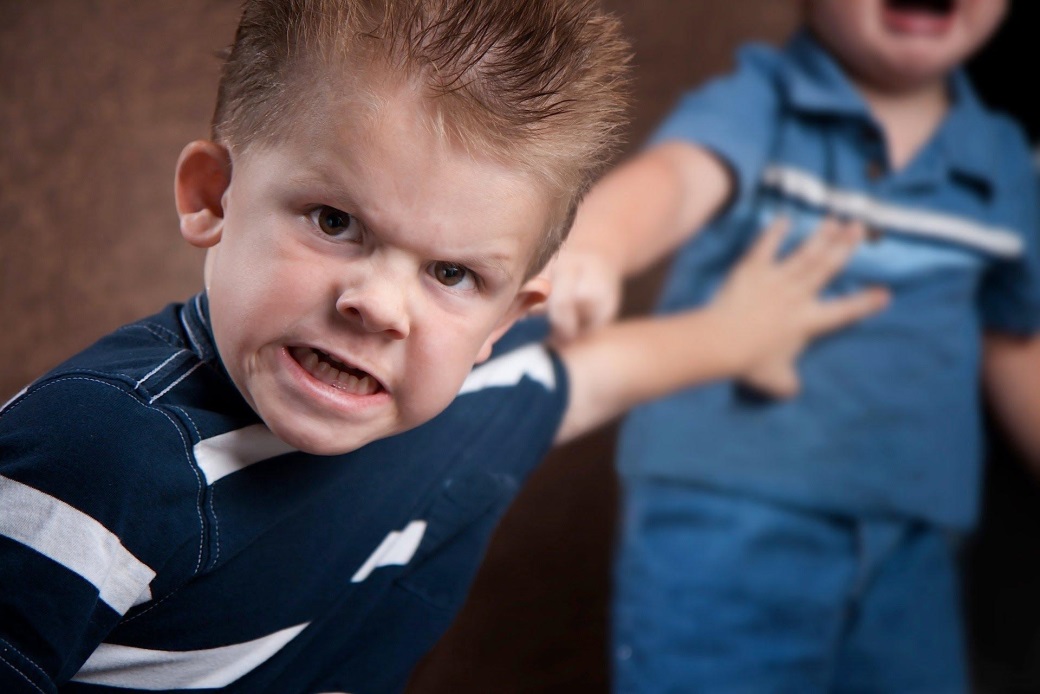 Зависимость от гаджетов и как её избежать
Если гаджеты занимают все сознание ребёнка, можно говорить о том, что формируется зависимость. Распознать ее можно по следующим признакам:

Ребёнок перестаёт интересоваться реальной жизнью: не играет в игрушки, не стремиться к общению со сверстниками.

Отношения с родителями отходят для ребёнка на второй план, и вместо совместного занятия он так же предпочитает проводить время с планшетом или компьютером.

Попытки ограничить время за играми и мультиками вызывает бурный протест и истерику.

Нормальное интеллектуальное и личностное развитие при таком раскладе невозможно, ведь оно может происходить только в реальных отношениях и в реальном мире. Чтобы не допустить зависимости от гаджетов и снизить их негативное влияние, важно использовать их с умом и придерживаться следующих правил.
Что делать?
Не допускайте превышения допустимого времени нахождения за компьютером/планшетом. Для каждого возраста оно своё. Возможно, ребёнок будет протестовать, но родителям стоит проявить твёрдость. Не забывайте, что вы – взрослый человек, и ответственность за жизнь и здоровье маленького существа лежит на вас.

 Придерживайтесь возрастных рекомендаций к играм и мультфильмам. Не стоит перегружать ребёнка той информацией, которую он не сможет воспринять

Не используйте гаджеты чтобы «отделаться» от ребёнка без особой надобности. В каких-то ситуациях они действительно – спасение, но если мама, к примеру, собирается готовить обед или заниматься домашними делами – лучше включить ребёнка в этот процесс, чем включить ему мультик.
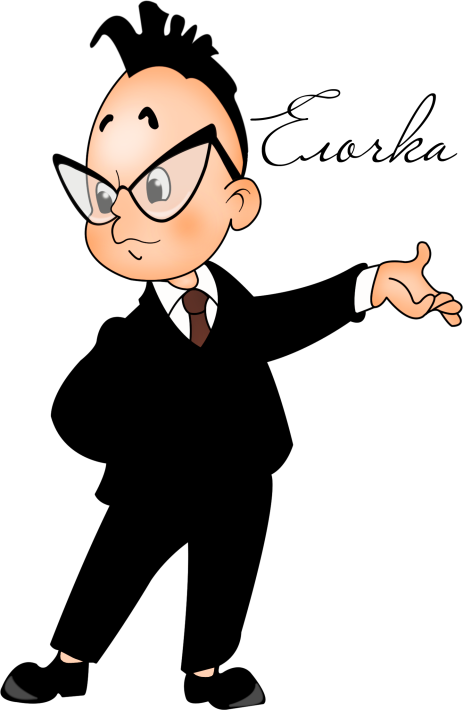 Предоставлять свободный доступ к информационной технике можно только за пределами дошкольного возраста (после 6-7-лет),   когда дети  уже готовы к её использованию по назначению,  когда экран будет для них именно средством получения нужной информации, а не властным хозяином над их душами и не их главным воспитателем.
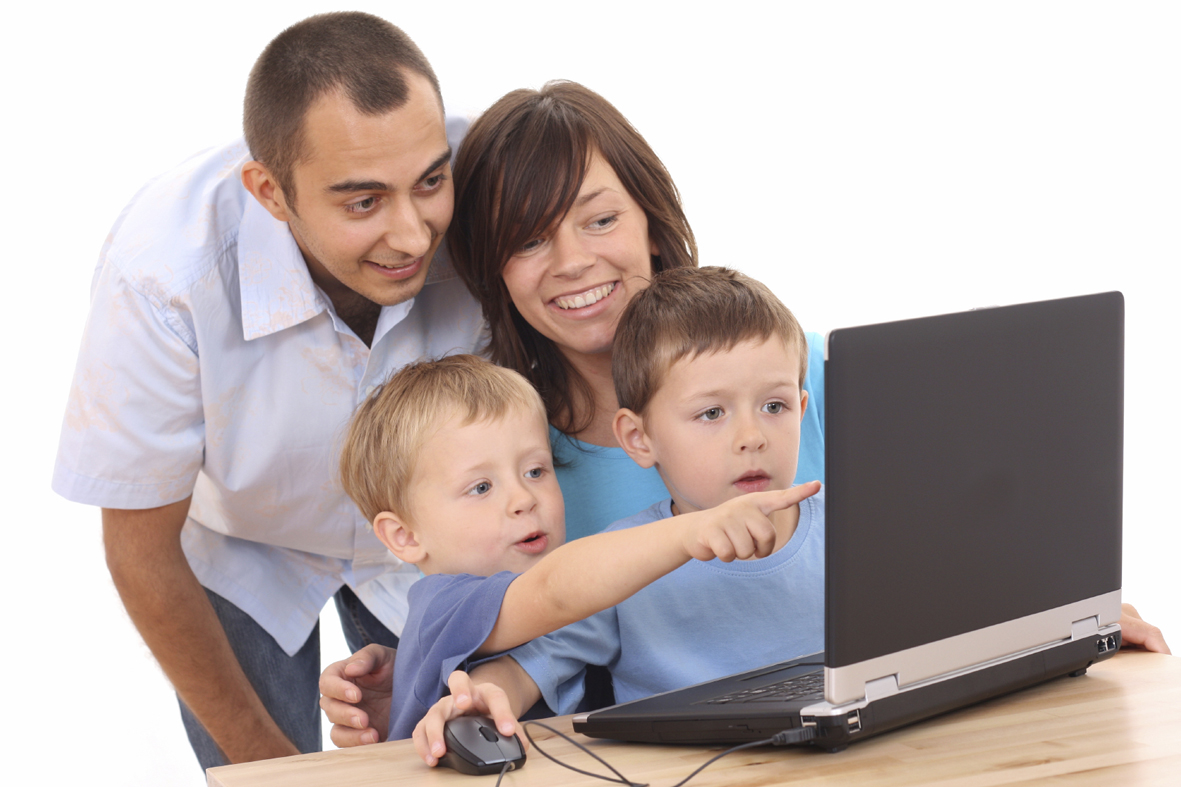 Таким образом, Вам, родителям важно не допустить, чтобы гаджеты в жизни ребёнка стали источником проблем. Грамотное и умеренное использование гаджетов действительно будет способствовать развитию ребёнка и поможет ему шагать в ногу со временем.
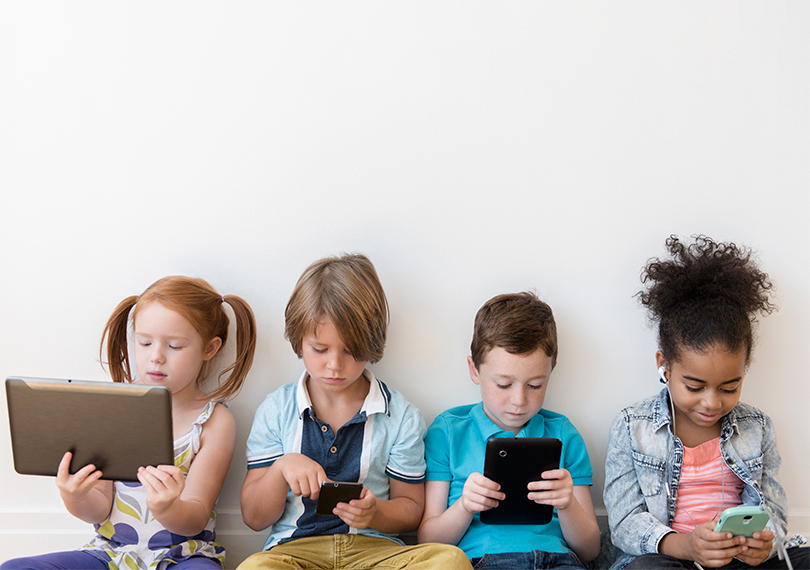